Control Theories
Dr. Boran A. Mercan
There is not one single theory of control but control theories
Reckless’s containment theory
- Inner containment
Sykes and Matza’s Neutralisation and David Matza’s drift theory
Travis Hirschi’s Social bond theory
Four elements of the social bond
Attachment
Commitment
Involvement
Belief
-  Testing social bond theory
Gottfredson and Hirschi’s general theory of crime
Marcus Felson
-  Low self-control
Opportunity
Perpetrator & victim & Opportunity

Charles Tittle’ control-balance theory
- Relating control-balance to crime
‘What causes crime?’ 
Control theory start out with a different query
The query is about “conformity” 
It poses why most of us don’t commit crime more often.
Crime is not a pathological thing rather normal phenomenon
Perhaps more importantly, crime can be committed by anyone else in the absence of adequate controls.
Control theory’s assumption on the human nature
desires and needs pressurises us, and we all tend to commit crime due to those pressure. 
Social order relies on taking unbridled desired under control
conformity is the matter not deviance .
The meaning of ‘control’ within criminology:
“Control theories which focus on the presence or absence of controls as the key variable in explaining deviance.
 Controls as a substantive phenomenon: the sanctions that are, or could be, brought to bear on deviant activity.
The element of all theories of deviance that deals with the question of control – whether explicit or otherwise (whether, as in labelling theory, as a cause of deviation or, as in radical theories, as a means of sustaining the viability of the state).” (Newburn, 2007: 247)
“Delinquency results when there is a relative absence of internalized norms and rules governing behaviour in conformity with the norms of the social system to which legal penalties are attached, a breakdown in previously established controls, and/or a relative absence of or conflict in social rules or techniques for enforcing such behaviour in the social groups or institutions of which the person is a member.” (Reiss, 1951: 196)
Walter Reckless (1899 – 1988)
http://slideplayer.com/slide/8621141/ (accessed 20 May 2018)
Reckless asked why people stay in conformity with the rules in general
This is due to the fact that individuals are under the influence of some forces, some of which drive people to committing crime and deviancy whereas some others discourage them to do so (push and pull effect)
No matter how powerful this effect is, most people stay resistant to involve in crime
Protective or resistant factors can be analysed on the basis of  ‘inner containment’ and ‘outer containment’. 
Outer containment refers to social roles and activities and reinforcing factors influenced by social groups and relationships with them
Groups, organisations and associations impose conformity on people
These social formations ‘contain’ their members and manage to do so in differing degrees of success
Inner containment  holds the key position in Reckless’ theory. 
It regulates the individual regardless of the external conditions and situations; this is especially the case when social collectivities and complementary factors become ineffective in containing their members. The elements of inner containment are as follows:
1) Self-concept – an image of the self  as someone law-abiding  builds up strong ties that individuals establish with conformity
 2) Goal-orientation – realistic desires and the pursuit of legitimate goals drive individuals to seek conformity
3) Frustration tolerance – individuals vary in each other according to their way of coping with socially-driven frustrations
4)  Norm-retention – the commitment to conventional rules and norms, and the expectations being shaped as to the pursuit of them tie individuals to conformity 
The theory of containment is deprived of empirical data and received lots of criticism.
Gresham Sykes (1922 – 2010) & David Matza (1930 – 2018)
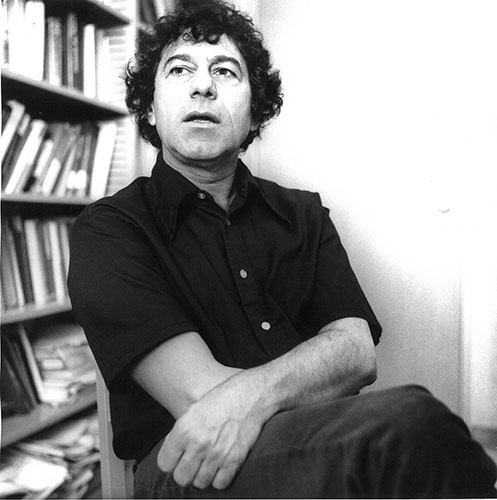 https://hubpages.com/politics/The-Causes-of-Crime-Techniques-of-Neutralization (accessed 20 May 2018)
Sykes and Matza's  sought to respond to  the question of why most people engaged with crime and delinquency were in other time and places relatively conforming in their lives. 
delinquency was not something to be pursued at all times, instead quite temporary.
techniques of neutralisation was proposed to understand how social rules and norms could be suspended for a while, which allows for  criminal and delinquent activities. 
There are five techniques of neutralization:
1) Denial of responsibility

2)Denial of injury

3) Denial of victims

4) Condemn of condemners

5)Appeal to the higher loyalties.
David Matza – Drift
For Matza, delinquents get to involve in illegitimate activities through a process of drift rather more committing crime and delinquency than any other activity
Similarity and freedom. 
The notion of drift refers to  the cases in which controls get loosened going way out of hand, making individuals vulnerable to social forces 
The latter could be legitimate (conventional) or illegitimate (criminal)
Source: Routledge
Matza (1969) makes the point by arguing that delinquent behaviour is independent of continuous attachment to subcultural & delinquent values. 
Crime and criminality or delinquency can be taken to the violation of moral norms, but means work out to ‘neutralise’ the guilt. 
The loosening of the sense of guilt is the key to understanding how individuals drift to crime and delinquency
Travis Hirschi (1935 – 2017) & Michael R. Gottfredson (1951 - )
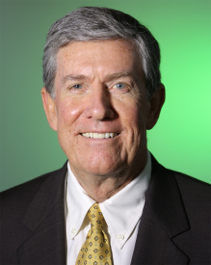 Social Bond Theory
Reckless placed a premium on inner containment and argued that deviancy is related to much of it
However, Hirschi’s (1969) work stressed the role of social influences in understanding deviance. 
His earlier assumption was that people are subjected to  animal instincts, mainly driven by naked desires
For Hirschi,  the question  should not be like ‘Why do they do it?’  rather it should be asked as ‘Why don’t we do it?’  
For Hirschi, even Durkheim is control theorist  because anomie and egoism are one and the same thing and both lead to deregulation (1969). 
So deviance occurs when ‘an individual’s bond to society is weak or broken’ (1969: 16)
The variation in morality: for some people moral values are important but for some other they are not that important
There are dour elements of the social bond:
1) Attachment: ‘If a person does not care about the wishes and expectations of other people – that is, if he is insensitive to the opinion of others – then he is to that extent not bound by the norms. He is free to deviate’ (1969: 18).
2) Commitment: The investment of time and energy in some certain activities. Here there is an initial element of rational choice because people compare the weight of their investment in particular activities to possible consequences ensuing from the invested energy, time etc. in those activities
3) Involvement: engaging with conventional and legitimate activities is most likely keep people away illegitimate ones.
4) Belief: The final elements is to do with the degree of our commitment to definite beliefs. There is a disproportionate distribution of our attachment to particular activities and goals – the more we believe in  conventional goals and values, the more likely we stay away offending behaviour
Gottfredson and Hirschi's General Theory of Crime
The key to understanding their oeuvre is self-control – ‘concern for the long-term consequences of one’s acts’ (Hirschi and Gottfredson, 2000: 64). 
self-control – resisting the seductions of crime. 
General theory as it says embraces  many forms of behaviour, not necessarily criminal ones but also promiscuity, drinking and smoking.
the self-control should have to be established needs to early in the course of childhood
 The failure of instilling it is indicative of the parental failure
The failure of inculcating these attributes may cause children to be ‘impulsive, insensitive, physical (as opposed to mental), risk-taking, short-sighted, and nonverbal, and they will tend therefore to engage in criminal and analogous acts’ (1990: 90).
low self-control: impulsiveness, risk-seeking, physicality, self-centredness and low temper threshold. 
those with low self-control have problematic parents who  lack of attention to their behaviour, are careless about monitoring inappropriate behaviour  as not intending to punish such acts and be arbitrary when punishing them .
Criminal opportunities should also accompany low self-control
 Criminal opportunities and low self-control need to come together in order to create crime..
the nature of crime reflects these
Crime offers instant pleasure and excitement. Low self-control means to engage in a variety of illicit behaviours, such as offending, drug use and promiscuity.
Immediate gratifications derived from crime contradicts with long-term plans &  gains  such as  work, family and children.
Crime demands no expertise and can be implemented with no education and mostly by people with low self-control.
Those with low self-control do not care or be emphathetic to  others and victims suffering from the consequences of their criminal action
Charles R. Tittle (1939 - )
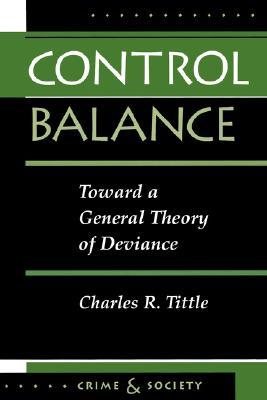 Tittle’s control-balance theory

He’s searching for an ‘integrated theory’. 

A sort of amalgamation of control theories

Tittle’s consists of control theories as well as rational choice, routine activities, differential association, strain and labelling theory.
little control may lead to crime and deviance. 
However, too much control may also lead to crime and deviance
People are both agents and the objects of social control. 
People not only control but also are controlled. 
People look for autonomy and freedom, but while in so doing, are inevitably subject to the mechanisms of control
‘the amount of control to which an individual is subject, relative to the amount of control that he or she can exercise, determines the probability of deviance occurring as well as the type of deviance likely to occur’ (Tittle, 1995: 135).
Control-balance is linked to conformity, whereas control-imbalance to deviance. 
Where control is way out of balance, then deviance occurs 
 This refers to the capability of exercising control is surpassed by the excessive amount of of control to which they are  exposed, vice versa.
A number of factors must be involved for crime and deviance to occur 
Predispositional elements  and  motivation .
negative emotion and feelings that help offender to get out of the control-balance
Turning predisposition into motivation: individuals must be aware of the fact that deviance will have got a far-reaching impact on the control imbalance.
Existence of criminal opportunities.
The absence of restraint leads to mental processing ‘control balance that culminates in the perception of gaining control 
Barriers and restrictions such as situational risks, social mores and bonds, and moral deterences must be defeated